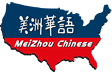 美洲華語第四冊
第一課第二週(繁)
猜
字
遊
戲
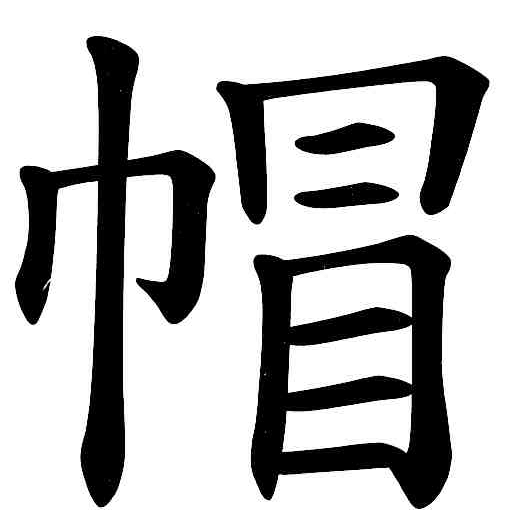 猜
字
遊
戲
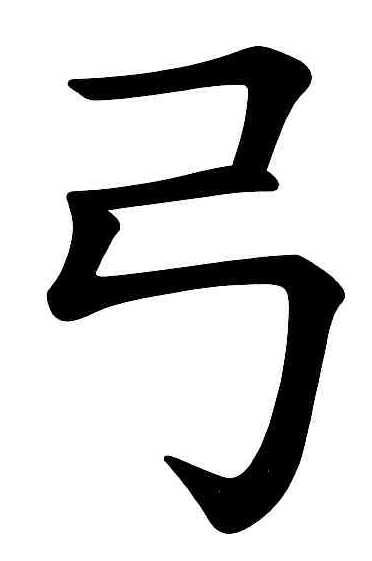 猜
字
遊
戲
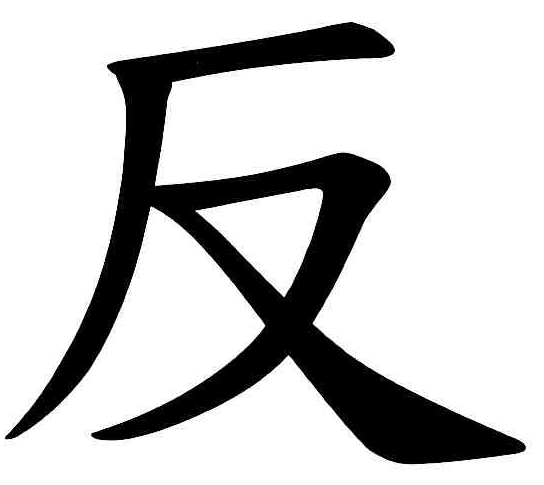 猜
字
遊
戲
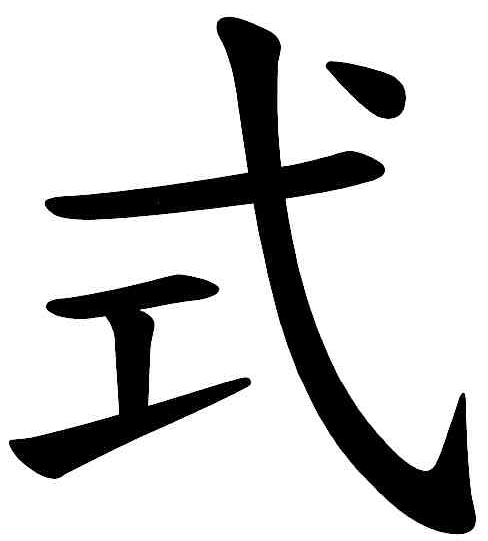 猜
字
遊
戲
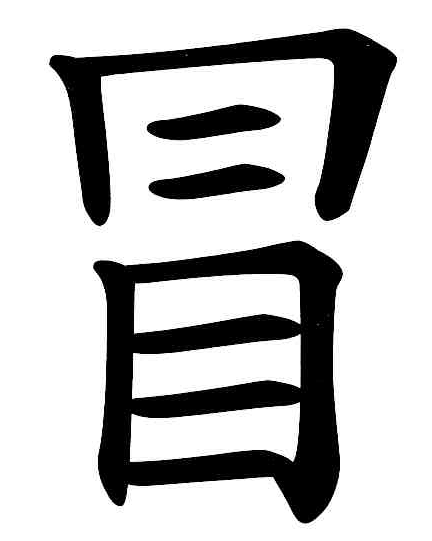 猜
字
遊
戲
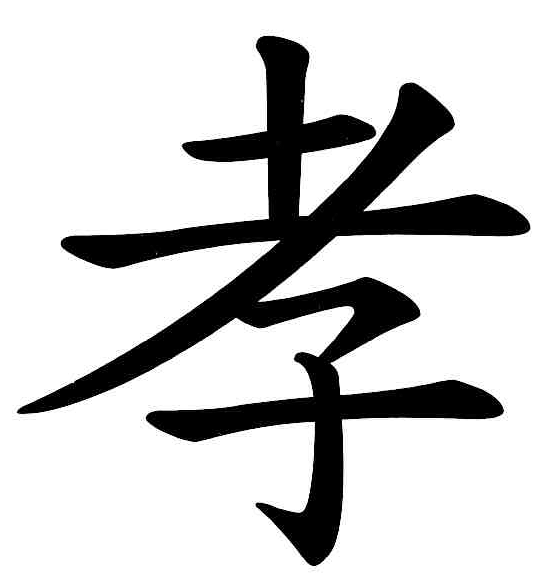 猜
字
遊
戲
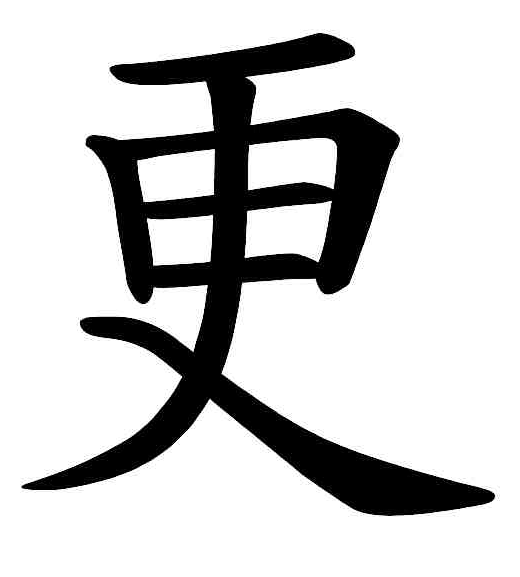 連連看
弓箭
感冒
一張紙
帽子
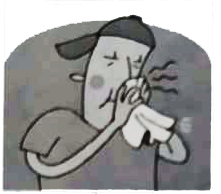 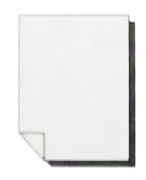 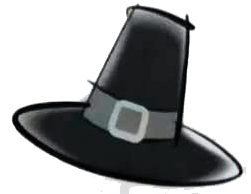 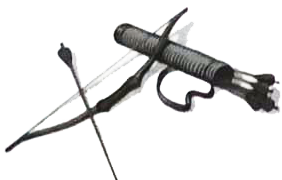 1                      2                    3                              4
重組
都到快餐店
大家
*放學以後
吃東西
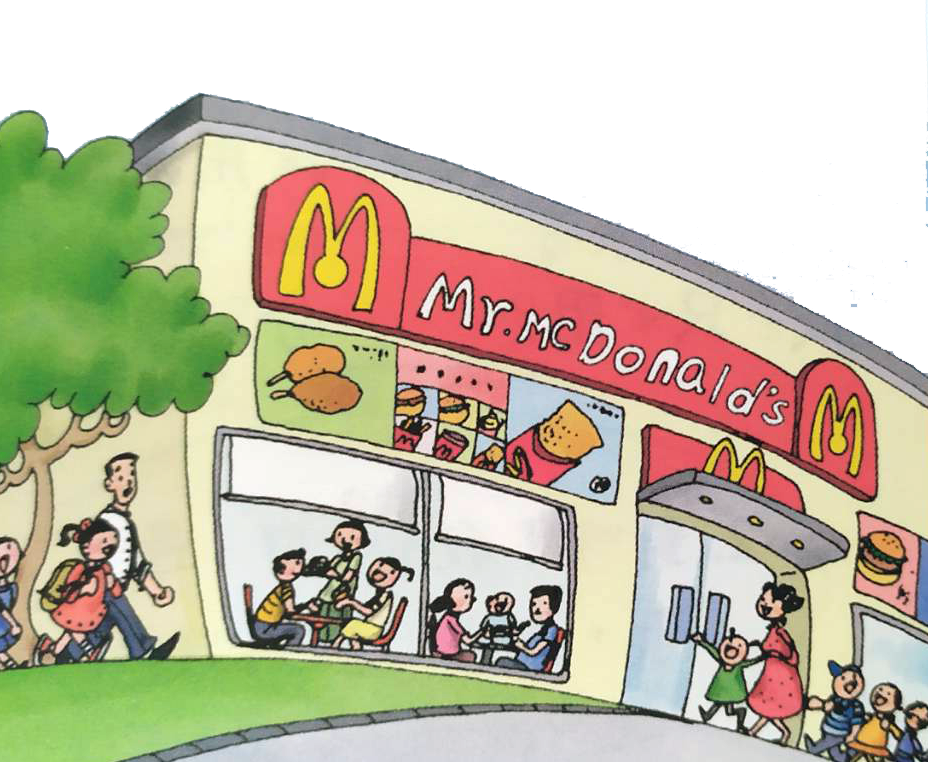 重組
他天天運動
所以
*因為
不怕冷
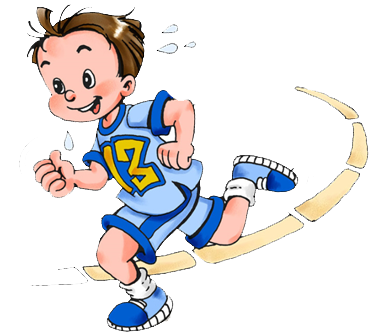 填空
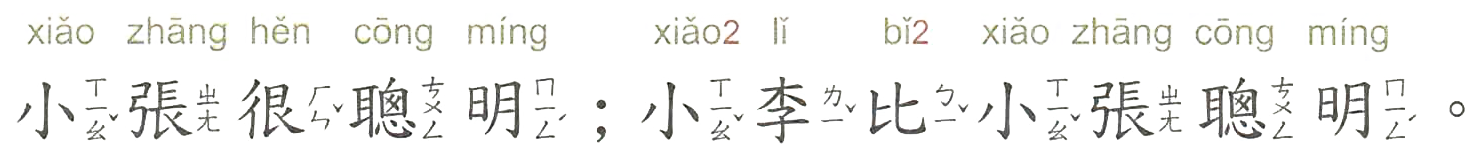 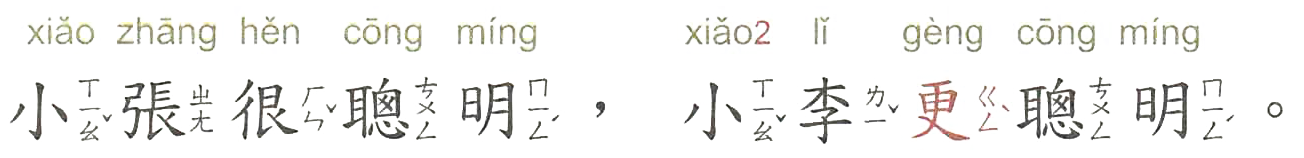 ?
more, even more